NVOS Management
Grand Junction, Colorado
Department of Energy
By Sierra Generette
Introduction
What are the Nevada Offsites?
Legacy Management (LM) is the Department of Energy’s steward of many closed environmental sites in the US
LM is responsible for performing long term surveillance and maintenance 
The Nevada Offsites program manages nine sites where underground nuclear tests and weapons-related experiments were performed outside the boundaries of the Nevada National Security Sites in the 1960s & 1970s
NVOS Cont.
On October, 1, 2006 LM assumed responsibility for these sites 
All NVOS have completed surface remediation and environmental monitoring programs
Monitoring programs include the evaluation and reporting of environmental monitoring data
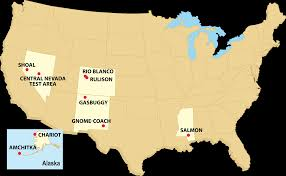 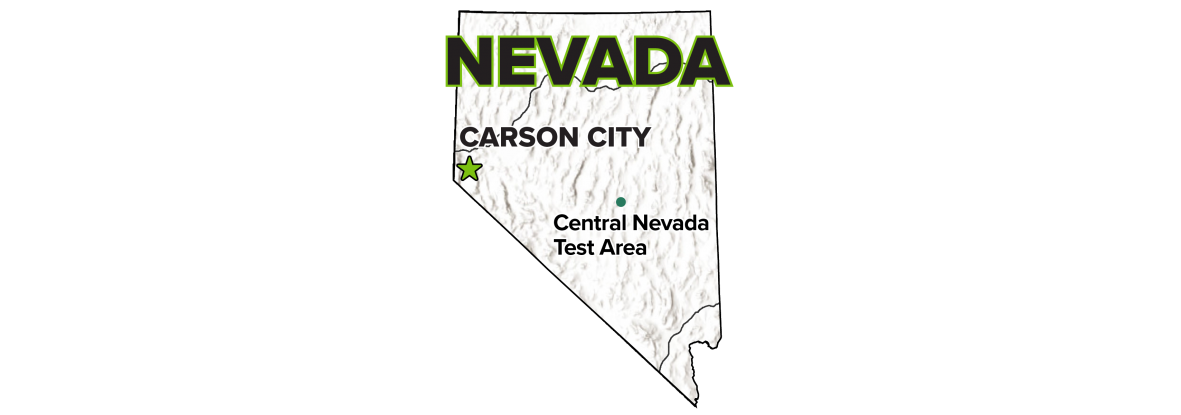 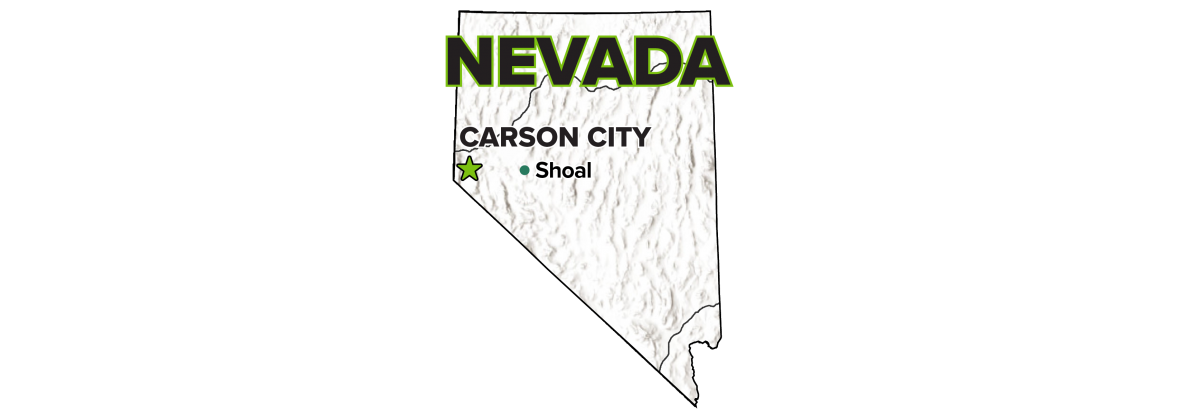 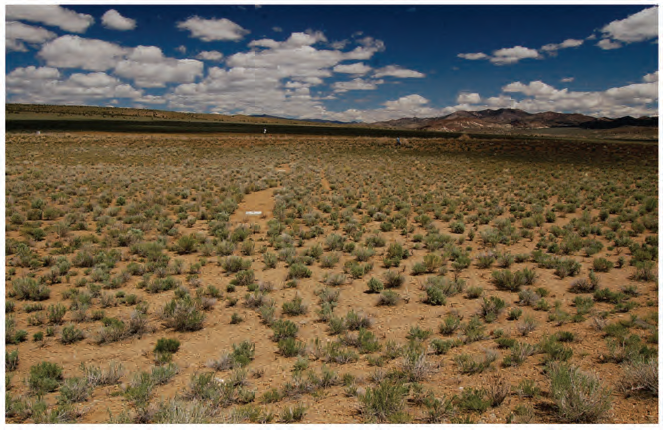 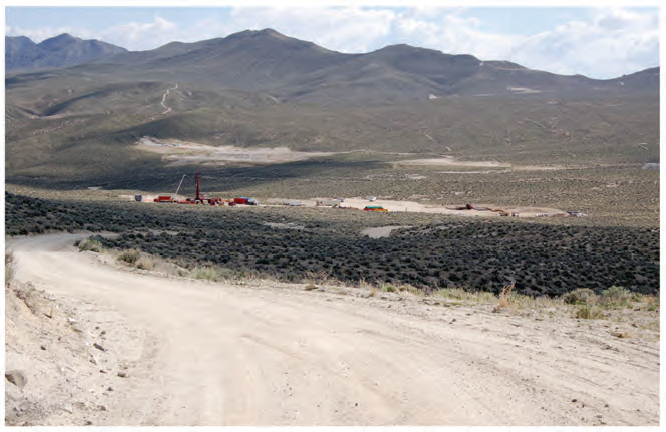 Central Nevada Test Site
Shoal
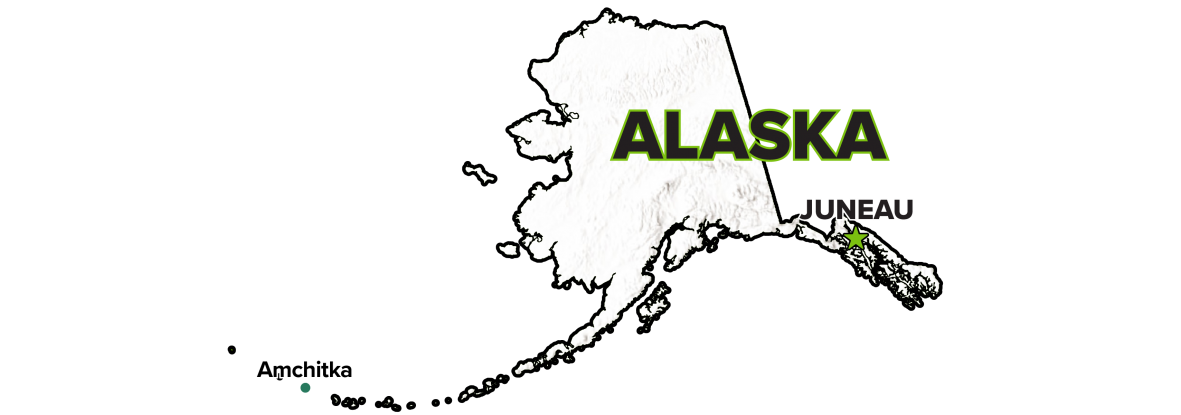 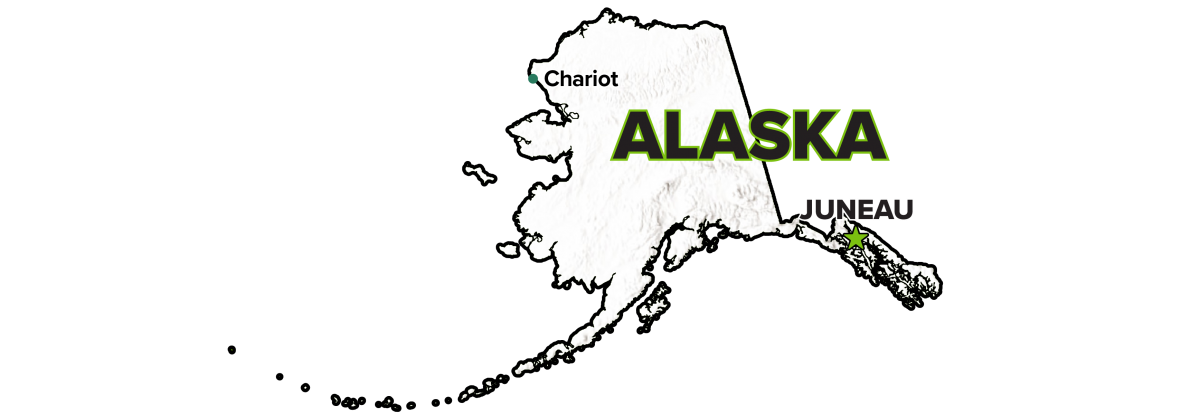 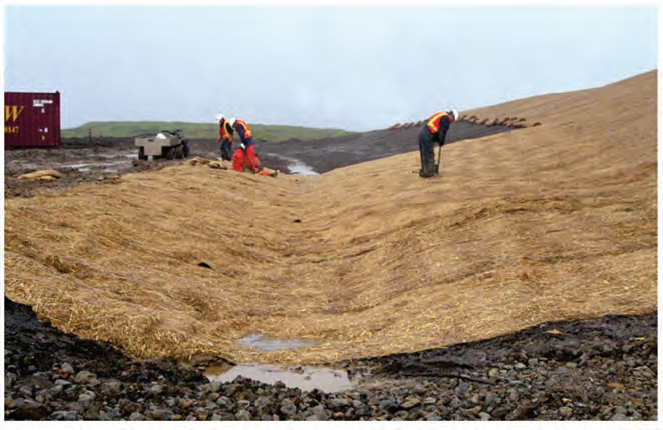 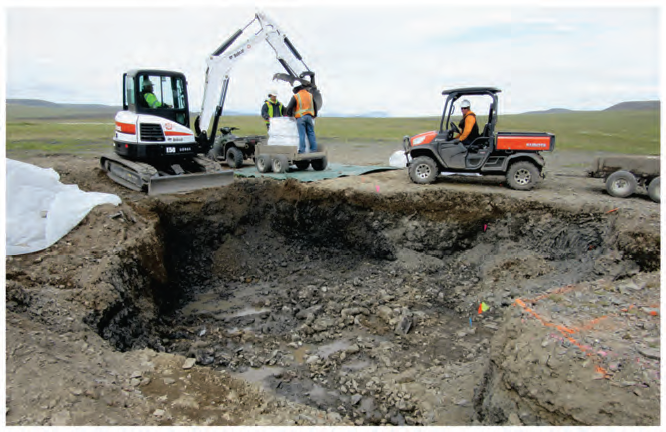 Amchitka
Chariot
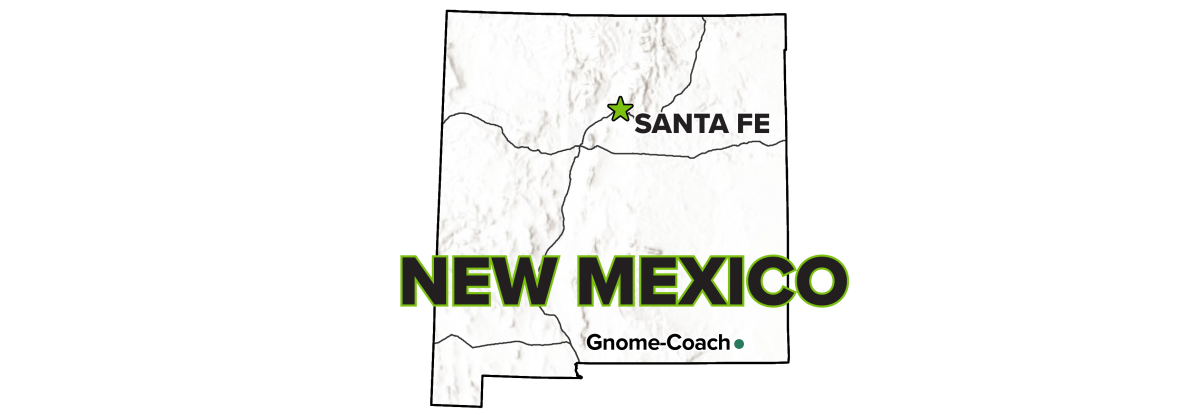 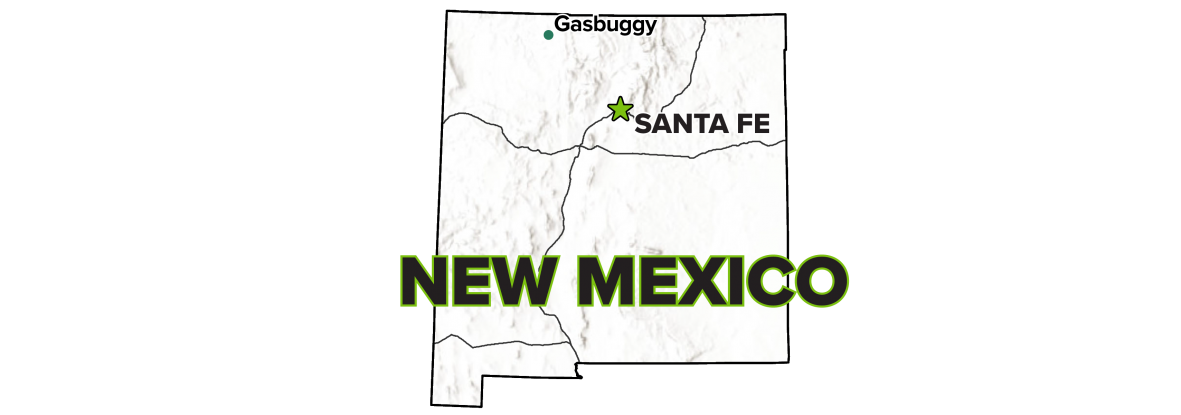 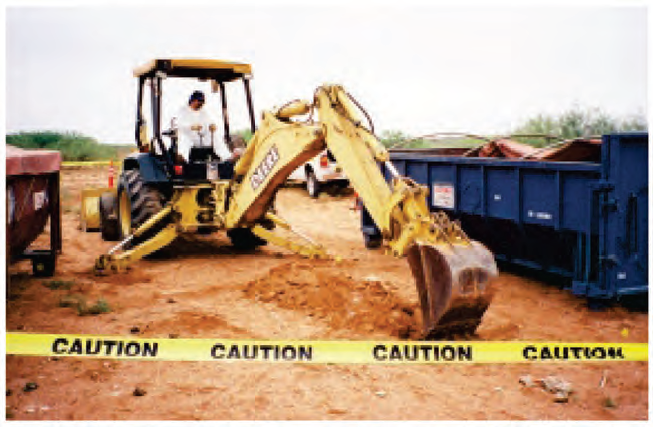 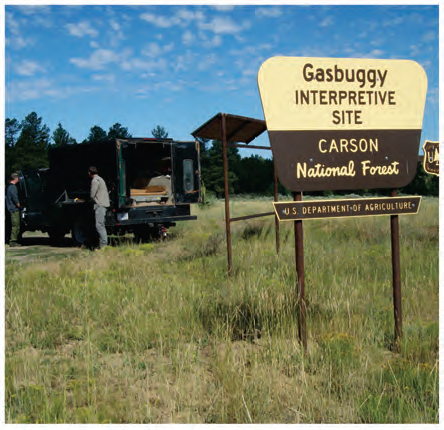 Gasbuggy
Gnome-Coach
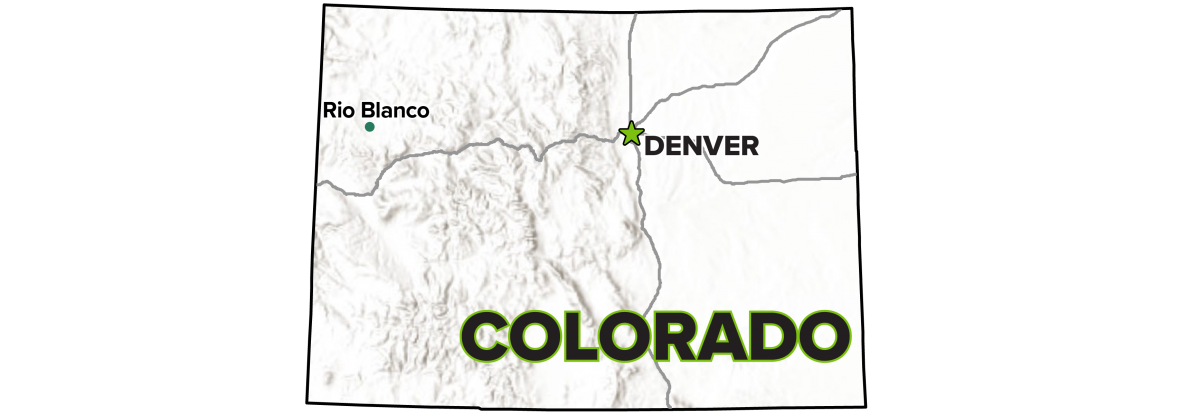 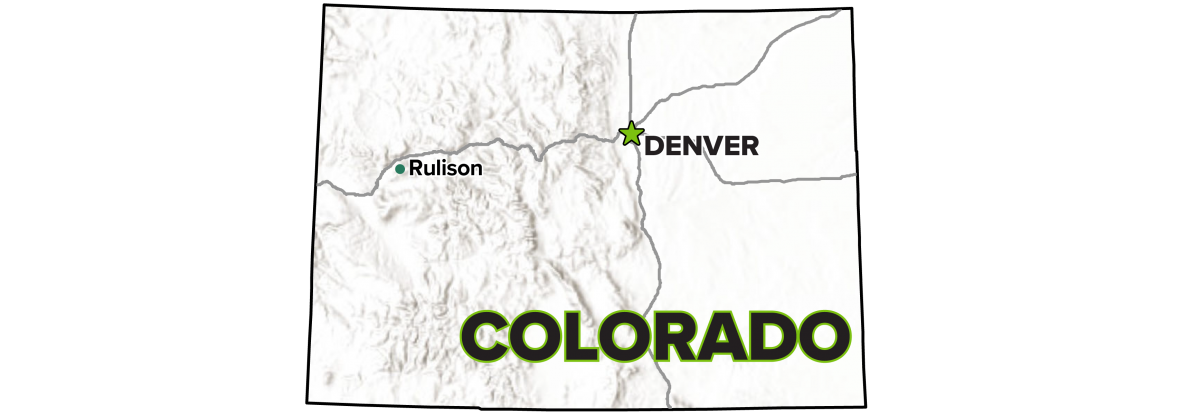 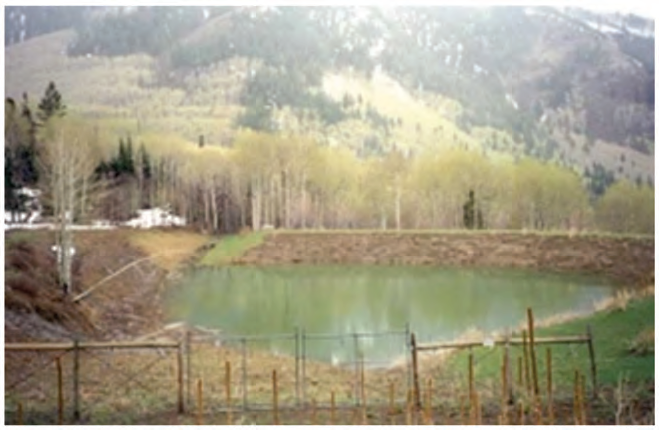 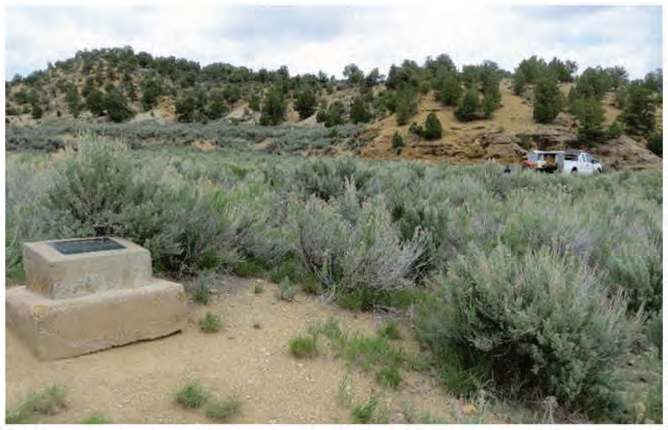 Rio Blanco
Rulison
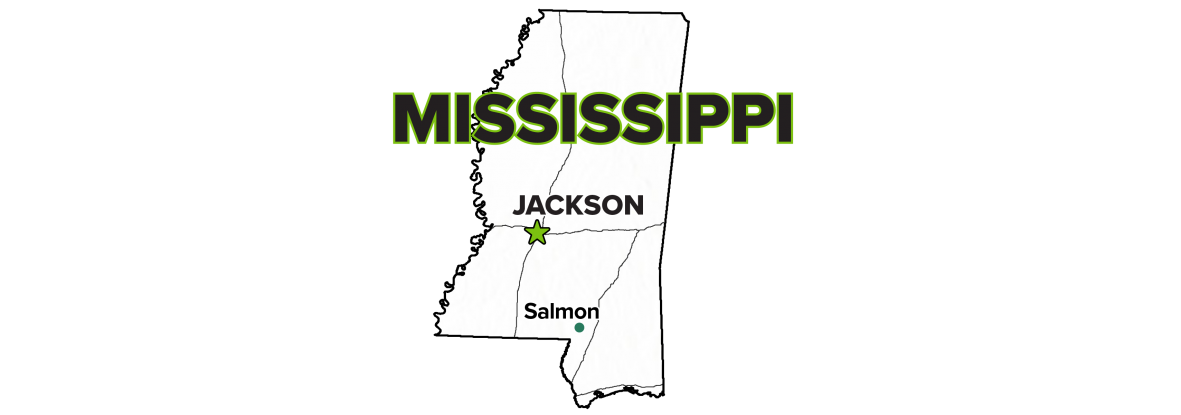 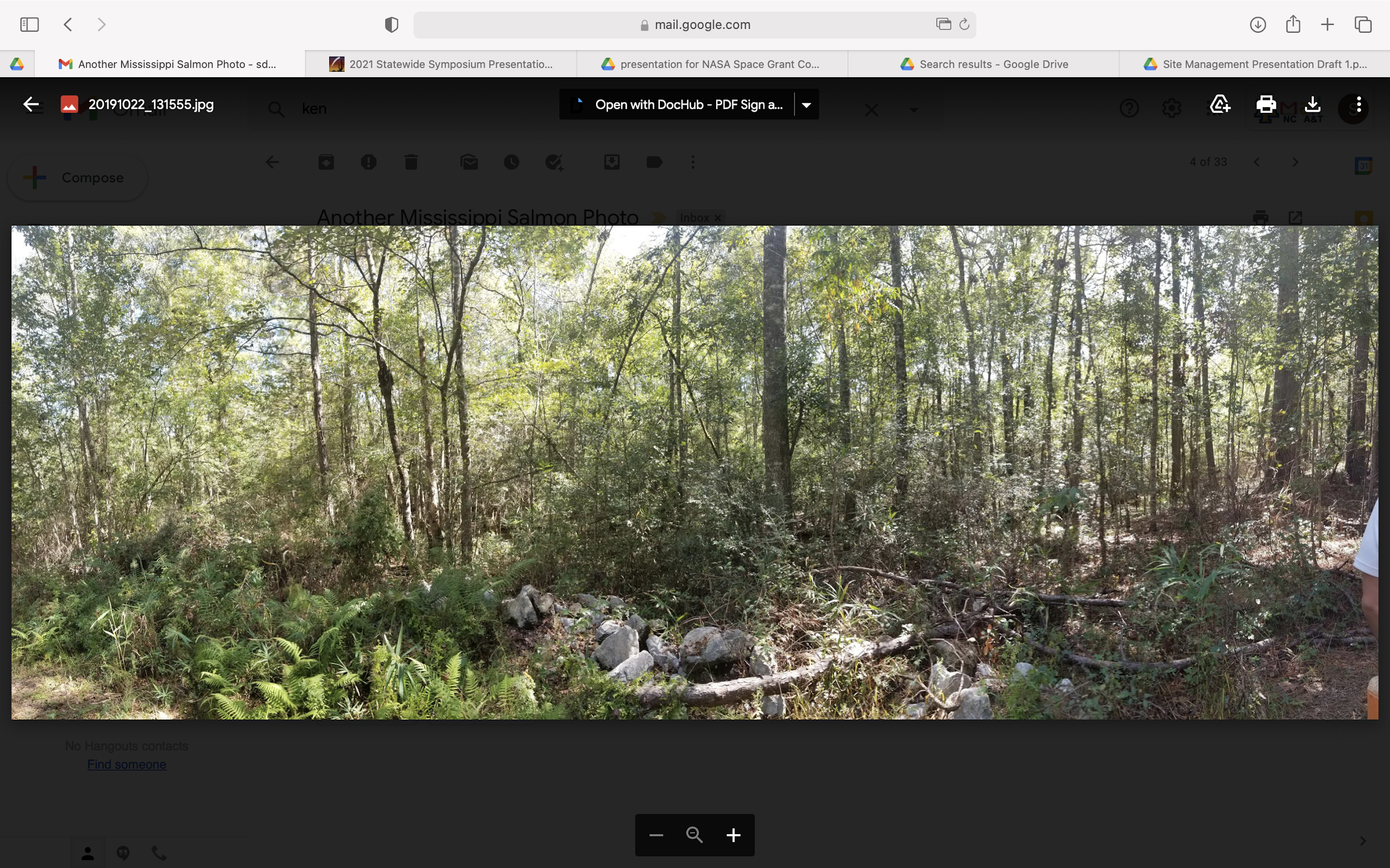 Content Manager (CM)
SharePoint (CM)
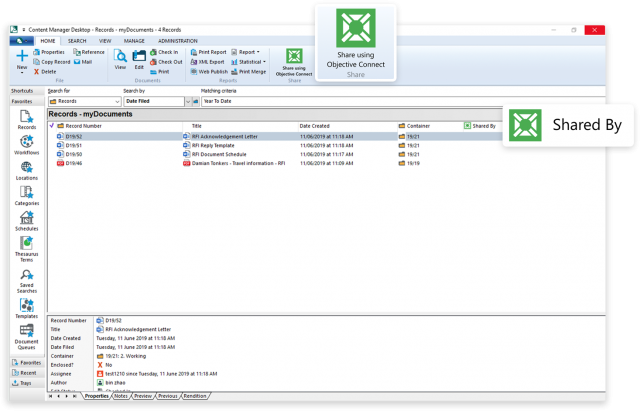 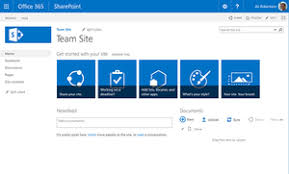 A web based collaborative platform that manages content
Site Logs were uploaded on SharePoint after all site logs were completed
Record system that assists LM in meeting regulatory and legal requirements for managing records
 Ability to create, search, and manage information
Used to search information on the sites that would go into the log
Project Description
Problem
Within management requirements and practices some obligations do not align with LM practices 
Changes in personnel and the lack of thorough knowledge in management practices
Solution
Site Management logs were created to include historical information that captures decisions, recommendations, and obligations made for each of the sites from 2006 to present
Ensures that LM is keeping track of management decisions for each of the sites for years to come
Project Draft
This basis of the project involved the Site Management logs that captured
decisions
recommendations
obligations 
A drafted template of the site logs was created and reviewed
Site Log (Example 1)
Project Cont.
The monitoring reports consisted of either a summary, recommendation, or both. The year column represented the years that the monitoring report was conducted, which started from 2006
With the help of Content Manager and the public documents on the LM website each site log was filled with information:
Deviation from normal/planned activities
future changes in the way LM intends to do work
letters documenting a decision
recommendations
agreements
Conclusion
It will be easier to maintain the sites in the future and make it easier for LM to manage the NVOS
This project will serve as a guide to make sure that LM keeps up with obligations and document changes
In order to keep the process in place, one would need to update each of the nine NVOS 
This project was a great opportunity to get first hand experience about waste management
Acknowledgements
Mr. Clarence Brown 
Dr. Melinda Downing
Mr. Ken Kreie 
Ms. Jackie Petrello
Ms. Angelita Denny
Ms. Kathi Cole
Mr. Jason Nguyen
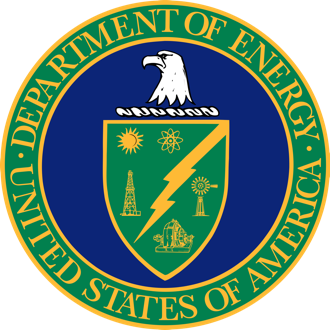 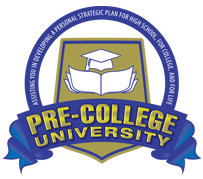 Resources
https://www.energy.gov/sites/prod/files/2020/05/f74/NVOFactSheet_0.pdf
https://www.energy.gov/lm/sites/lm-sites?Regulatory-Driver=Nevada%20Offsites
https://www.lm.doe.gov/2018LTS-Conference/contact.html
http://www.precollegeuniversity.com/mentorship-%20environmental-scholars.php#:~:text=The%20MES%20Program%20is%20a,in%20the%20environmental%20science%20disciplines.
Thank You!
Any Questions?